Ana
Aquí es Ana.

Ana tiene pelo castaño y tiene los ojos azules.

Ana fue joven y introvertido. Ella estuvo muy triste con su familia.

Después de ir a México, ella estaba más feliz con su familia, y no fue tan materialista.
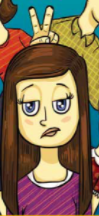 Actriz de Ana
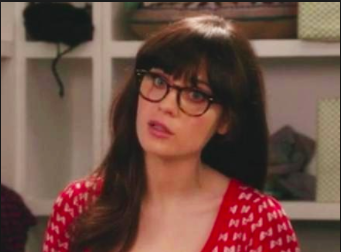 Yo escogí Zooey Deschanel porque ella es similar de Ana.

Zooey Deschanel tiene pelo castaño y ojos azules.

Ella es extrovertido, pues (so…) ella necesita actuarse más introvertido. También la actriz necesita aprender el español porque Ana puede hablar español bien.